Macromolecule 3:Lipids
Lipids are commonly fats & oils. 

• Lipids are NON-POLAR. 
• They have a VERY high carbon & hydrogen 
concentration and very little oxygen. Beef Fat = C57H110O6

• In the body, they are held together by HIGH 
ENERGY BONDS. This is because they store heat & energy and are a major component of the cell membrane.
LIPIDS
AT THE ATOM LEVEL
Lets rewind real quick…each carbohydrate is made up of…
Carbon, Hydrogen, and Oxygen
THINK: “CHO”
Lipids like Carbs?
You might have noticed that both carbohydrates and lipids have the elements Carbon, Hydrogen, and Oxygen.  
“CHO”
A carbohydrate, has twice as many hydrogen atoms as the number of oxygen atoms.
EX:  C6H12O6 
(This is a carb= there are double the number of H compared to O)
On the other hand, lipids have a lot more than twice the amount hydrogen atoms as the  number of oxygen atoms.
EX: C27H46O   cholesterol
What is your Function?
Function for Lipids is that of Energy storage. 
Lipids contain a lot of calories in a small space. 
Since Lipids are generally insoluble in polar substances such as water, they are stored in special ways in your body's cells. 
Lipids can also function as structural components in the cell. 
Phospholipids are the major building blocks of cell membranes. 
They INSULATE the body to maintain normal body temperature and they CUSHION the internal organs for protection.
They produce hormones for the body called STERIODS
Building blocks
Lipids are chains (polymers) made of monomers.   
Lipids are made of glycerol and fatty acids

The lipid building blocks:  The common building block for most of the different types of lipids is the fatty acid. Fatty acids are composed of a chain of methylene groups with a Carboxyl functional group at one end.
Building Blocks
The methyl chain is the fatty part, the Carboxyl, the acid. The fatty acid chains are usually between 10 and 20 Carbon atoms long. 
The fatty "tail" (methyl chain) is non-polar (Hydrophobic) while the Carboxyl "head" is a little polar (Hydrophillic).
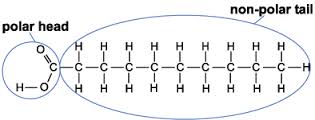 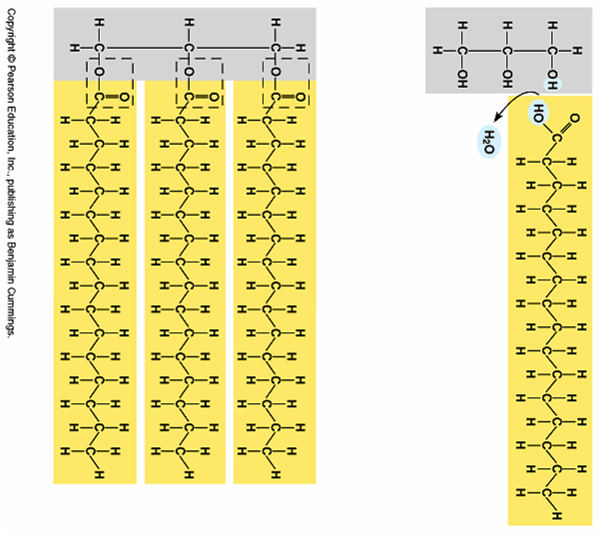 Glycerol Head
Fatty Acid Tail
The Shape of a triglyceride is like the letter
E
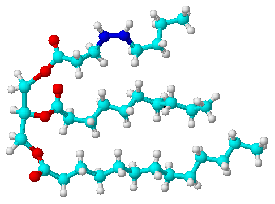 This is a triglyceride molecule
Saturated or Unsaturated?
Fatty acids can be saturated (meaning they have as many hydrogen bonded to their carbons as possible) or 
Unsaturated (with one or more double bonds connecting their carbons, hence fewer hydrogen).
Saturated    vs. Unsaturated Fat
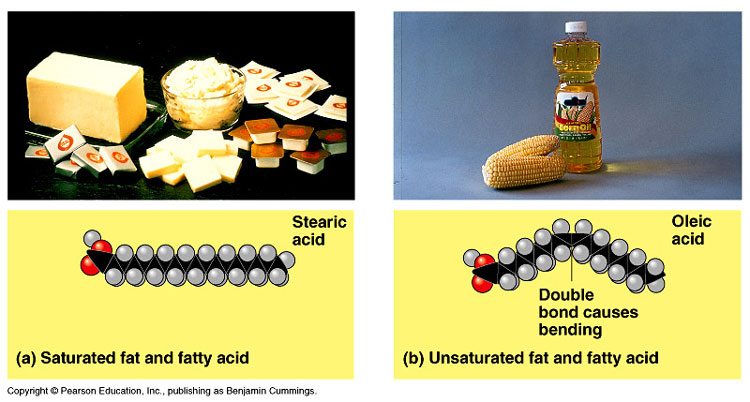 Saturated vs. Unsaturated Fat
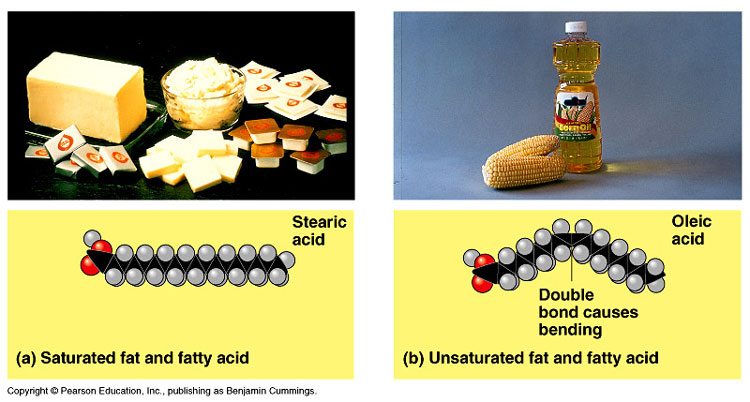 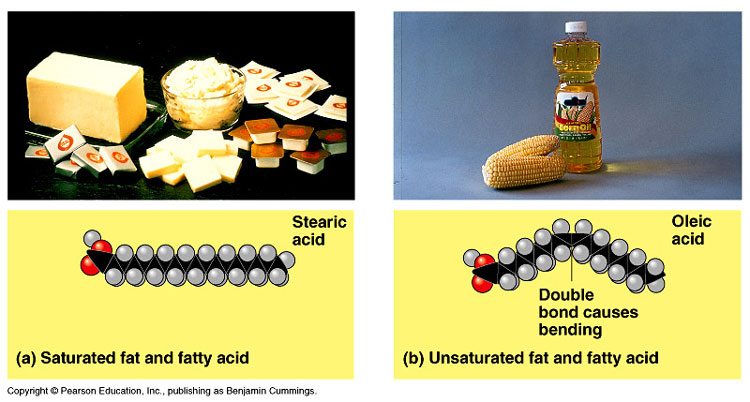 Single Bond Carbon Chain
“Saturated” w/ H atoms
Straight tail
Solid at room temperature
Double Bond Carbon Chain
“Unsaturated” w/ H atoms
“Kinked” tail
Liquids at room temperature
LIPIDS
WHERE ARE THEY FOUND?
In plants
In animals- in adipose tissue, connective tissue, in animals
Lipids make up the cell membrane of all cells.
Phospholipids
Important lipid that makes up the Phospholipid Bilayer of a cell membrane
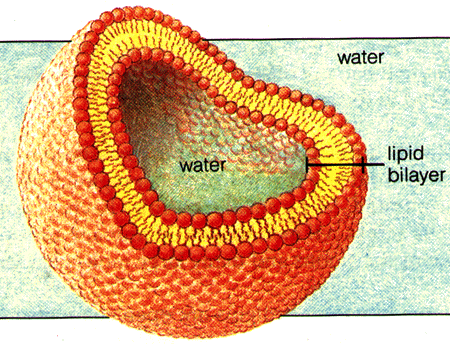 Polar Phosphate-
Glycerol Head
Hydrophilic
2 Nonpolar
Fatty Acid Tails
Hydrophobic
Phospholipid Bilayer
Outside Cell (watery)
Inside Cell (watery)
Phospholipid Bilayer
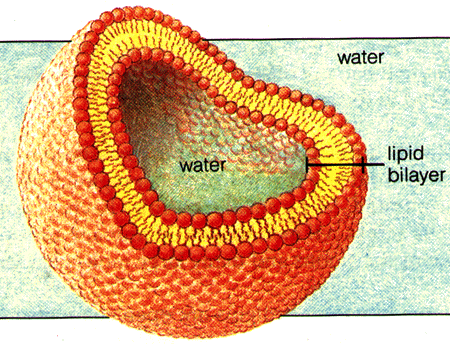 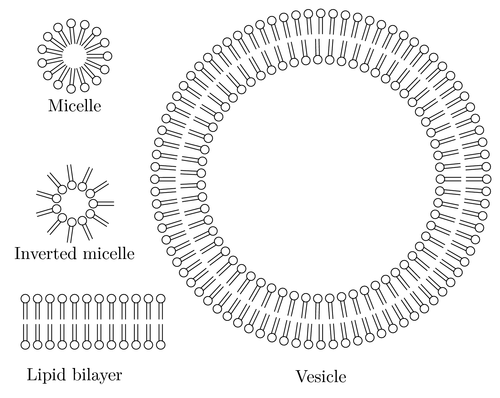 Phospholipid Bilayer
H2O
Polar 
Environment
H2O
Polar 
Environment
Steroids
Steroids (cholesterol and hormones) are lipids
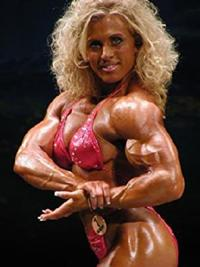 [Speaker Notes: Anabolic Steroids = Building Steroids, initiates protein production, tissue production
Side Effects: Decreased Sperm production & Acne, increased cholesterol]
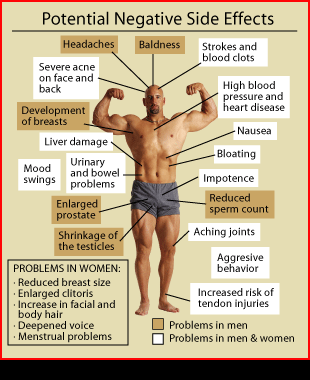 [Speaker Notes: Anabolic Steroids = Building Steroids, initiates protein production, tissue production
Side Effects: Decreased Sperm production & Acne, increased cholesterol]